KAPİTALİZM HAKKINDA GENEL BİLGİLER
Neoklasik İktisat
Kıtlık Kanunu 

İhtiyaçlarımız sonsuz ama kaynaklarımız kıt. 

Sınırlı kaynaklarla sınırsız ihtiyaçları karşılama
Kıtlık Kanunu’na Marksist iktisadın eleştirisi

	İhtiyaçlar toplumsal ilişkiler içinde belirlenir. İhtiyaçları sınırsız kılan kapitalist ekonomidir.

	Kıt kaynaklar yoktur, kaynakların kötü kullanımı vardır.
Neoklasik İktisat Kavramları
Gereksinme(ihtiyaç)
Mal ve hizmet
Fayda ve kar
MİKRO VE MAKRO İKTİSAT
MİKRO EKONOMİ:
	Üretici (işletme) (arz), tüketici (talep). piyasa
MAKRO EKONOMİ: 
Milli Gelir, İstihdam, Kalkınma, Uluslararası İktisat
Uzun Dönem-Kısa Dönem
Uzun dönem incelenmekte olan olayın temel koşullarında gerekli değişiklik olmasına olanak verecek kadar uzun olan bir zaman süresidir. 

	Kısa dönem, incelenmekte olan olayın temel koşullarını değişmesine olanak vermeyecek kadar kısa olan bir zaman süresidir.
Çok kısa, kısa, orta, uzun, çok uzun gibi dönemler de düşünülür.
CETERİS PARİBUS(Başka şeyler eşit)
Ekonomik olayları etkileyen bir çok faktör vardır. Ancak ekonomi öğretiminde bir yönetem olarak birtakım basitleştirilmelere gidilip, ekonomik olayların bir kısmının diğişmediği varsayılarak analiz dışı bırakılır.
Kapitalizm Hakkında Genel Bilgiler
Çalışma
Teknoloji
Şirketler
İşçiler ve Patronlar
Yeniden Üretim
Küçük dairenin kapatılması
Çalışma
Çalışma
Ücret/Maaş karşılığı çalışma….İşçi
		Mavi yakalı işçiler
		Beyaz yakalı işçiler
Çalışma
Profesyonel…
Çalışma
ÜST DÜZEY YÖNETİCİLER
İŞLETMECİLER-YÖNETCİLER
Çalışma
Kendi hesabına çalışanlar
	Tarımda azalma
	Küçük şirketler artma
Çalışma
Taşeron çalışma
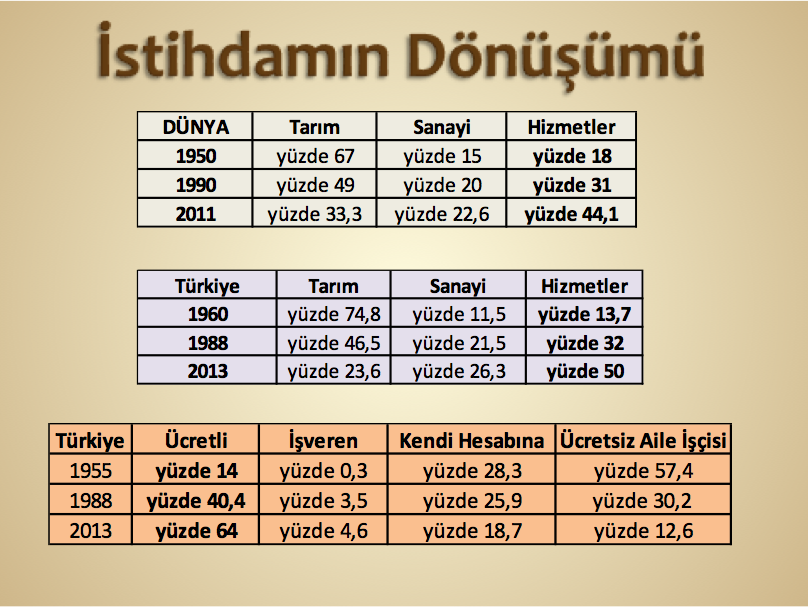 Çalışma Sayılmayan İşler
Ev işleri
Temizlik
Çocuk bakımı
İşçileşme artıyor…
Türkiye’de yüzde 70 ücret ve maaş karşılığı çalışıyor…
Teknoloji
Aletlerle Çalışma
Aletler kendi başına üretken değil
Otomasyon
Aletlerle Çalışma
Amortisman
SERMAYE
Fiziki sermaye
Sabit sermaye
Yatırımın parasal biçimine….FİNANS
ŞİRKET
ŞİRKET
1. Birisi bunların sahibidir.
2. Karı azamileştirmeye çalışırlar.
ŞİRKET
Anonim şirket
Hisse senetleri
Şirket
Kumarhane kapitalizmi
Şirket
Faydasız işler
	Reklam
	Ambalaj
	Çabuk bozulan ürünler
Şirket
Zararlı işler
	Güvenli olmayan mallar
	Kirlilik
	Bir ürünü alamayınca kendini değersiz 	hissetme
	Patentleme
	Faydalı bir ürünün üretimini sınırlama
İşçiler ve Patronlar